Maternity theory
A.L.ALYAA HUSSEIN ALI
Prenatal Care
 
Prenatal care refers to the care that is given to an expected mother from time of conception is confirmed until the beginning of labor.
 
Prenatal care has the potential to reduce the incidence of preterm birth and congenital anomalies and the infant mortality rate.
The purposes of prenatal care 

Establish a baseline of present health
 
Determine gestational age
 
Monitor fetal development
 
Identify the woman at risk for complications
 
Minimize the risk of possible complications
Provide time for education, which will relieve fear and anxiety
Schedule of Prenatal Visits (low-risk pregnancy) 
 
Monthly until 28 weeks’ gestation.

Biweekly (every 2 weeks) from 28 weeks until 36 weeks.
 
Weekly from 36 weeks until delivery.
Nursing Care for Women During First (initial) Prenatal Visit
 
Determine EDD based on LMP.
 
Document current gestational age (gestational wheel is a tool for quick reference to current gestational age).
 
Document baseline vital signs.

Document height, weight, and body mass index (BMI).

Auscultate fetal heart tones.
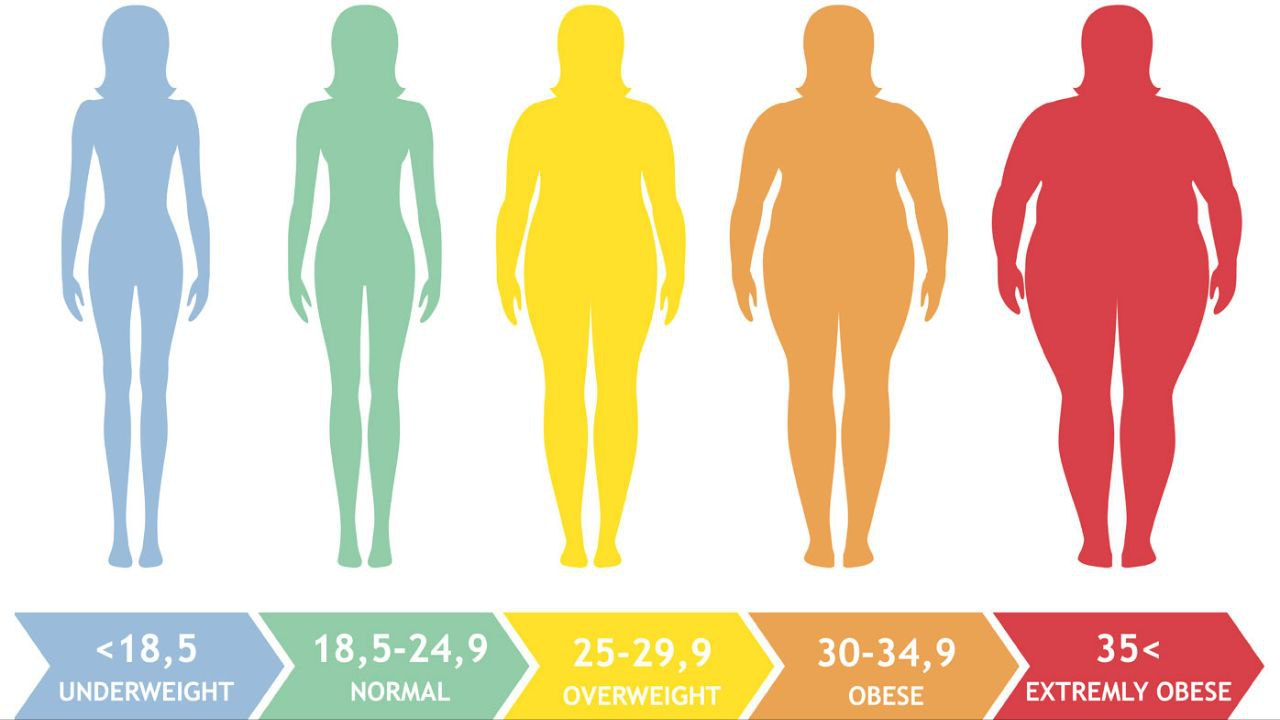 Measure fundal height in centimeters from symphysis pubis to the top of the fundus.
 
Discuss procedure for lab testing

Obtain urine specimen and blood sample.

Provide appropriate education for gestational age
Education in the Early Prenatal Period
 
Teratogens are substances that are harmful to the developing fetus; advise patient to avoid exposure.
 
Nutrition, encourage daily prenatal vitamin with 400 _g folic acid 
Suggest 6–8 glasses of water daily.
Recommended weight gain depends on pre-pregnancy weight/BMI.
 
Physical activity in pregnancy is recommended unless contraindicated by medical complications.
 
Sex not restricted in pregnancy unless risk factors exist for bleeding or preterm labor.
 
Elevated estrogen and progesterone levels in early pregnancy generate changes in the body, causing pregnancy associated discomforts.
Danger Signs During Pregnancy
Nursing Care for Return Prenatal Visits
 
Measure pulse and blood pressure (BP)
 
Compare BP to initial reading (measured in the same position at each visit)
 
Measure weight and compare to last reading
 
Note total weight gain
 
Obtain urine specimen and test for protein and glucose
 
Measure fundal height
Determine fetal position and perform Leopold’s Maneuver
 
Monitor fetal heart tones (FHT)

Record presence of fetal movement 

Assess for presence of edema.
 
Discuss procedure for diagnostic testing
 
Provide patient education appropriate for gestational age
Education in the Return Prenatal Visits
1.	Teach patient to count fetal movement and report change in fetal movement pattern to primary health-care provider
2.	Discuss fetal growth and development
3.	Demonstrate palpating for contractions
4.	Discuss symptoms of preterm labor
5.	Differentiate between true and false labor
6.	Encourage childbirth preparation class
7.	Discuss options for pain control in labor
Minor discomforts during late pregnancy (Second and Third Trimester)
Nursing Diagnosis
 
Examples of nursing diagnoses involving the changes that occur with pregnancy are:
 
Anxiety related to unexpected pregnancy.
 
2.Altered breathing pattern related to respiratory system changes of pregnancy.
3.Disturbed body image related to weight gain with pregnancy.

4.Deficient knowledge related to normal changes of pregnancy.

5.Imbalanced nutrition, less than body requirements, related to early morning nausea.
6.Risk for ineffective coping related to confirmation of unplanned pregnancy.

7.Health-seeking behaviors related to guidelines for nutrition and activity during pregnancy. 
8.Deficient knowledge regarding exposure to teratogens during pregnancy.

9.Risk for injury to fetus related to current lifestyle behaviors.
References:
 
Holloway, B., Moredich,C., Aduddell,K. (2006). OB Peds Notes Women’s health, Davis Company, Philadelphia, 19-51.
 
Perry, S. E., Hockenberry, M. J., Lowdermilk, D. L., Wilson, D., Alden, K. R., & Cashion, M. C. (2018). Maternal child nursing care 6th edition. Mosby. 152-201.
Perry,S.E., Hockenberry,M.J., Lowdermilk, D.L., Wilson,D. (2014). Maternal Child Nursing Care. 5th edition, Mosby, an imprint of Elsevier Inc., Canada, 169-224.
 
Pillitteri, A. (2010). Maternal and Child health Nursing: Care of the Childbearing and Childrearing Family, 6th edition, Lippincott Williams & Wilkins, Philadelphia, 219-268.